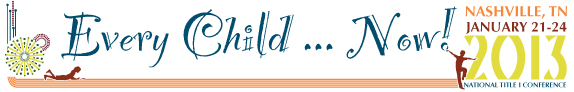 National Title I 
Conference Planning Committee
March 20, 2012
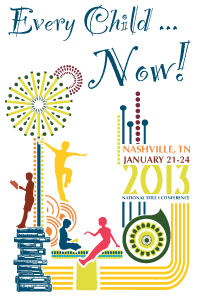 2012 National Title I Conference   (5 minutes)Evaluation Results - Summary
Successes of Conference
84% of respondents either agreed or strongly agreed that the conference offered a good to excellent registration process
78% indicated that the conference offered good to excellent speaker selection
68% indicated that the conference offered good to excellent value for the money

Most Popular Sessions:
Cortisol, Creativity, & the Cerebrum: Diminish the Threats of Poverty with Brain-Friendly Research
ESEA Flexibility: A Closer Look at the Supporting Effective Instruction and Leadership Principles
Bridge Thinking: Designing Intervention Experiences in Mathematics

Least Favorite Sessions:
Marrying Rigor and Passion – Creating Comprehension Connections for All Students
Keynote Speaker: Mark Gonzalez – LIFEwork: How to cultivate brilliance in an age of Empire 
What Do We Know about School Improvement: A Look at What’s Happening in the Field
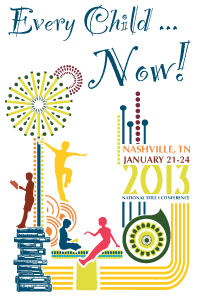 2013 Conference    (10 minutes)Flow
First Day of Conference: 
Strong focus on major themes
Leadership
Policy
Education
 
Second and Third Day of Conference: 
Sessions focused on a variety of topics under the major themes

Final Day of Conference: 
Strong focus on major themes
Leadership
Policy
Education
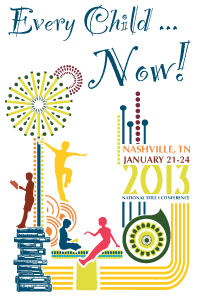 Sessions Topic Ideas   (20 minutes)
At-Risk
College Readiness
Cultural Diversity
Differentiated Instruction
Effective Leaders
Family Engagement
Fiscal Issues
Mathematics
Neuroscience
Professional Development
Reading and Writing
Reauthorization
Response To Intervention
School Improvement
Technology
Using Data
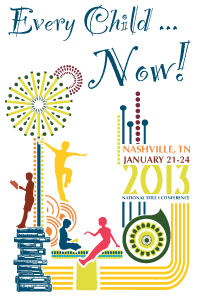 Proposal Grading Timeline  (10 minutes)
July 14 – 22   Proposal Grading
Volunteers grade proposals online, on your own time
~ 25-30 proposals, each proposal graded three times


August 6 – 10   NASTID Summer Meeting in Washington D.C.
Proposal review and selection
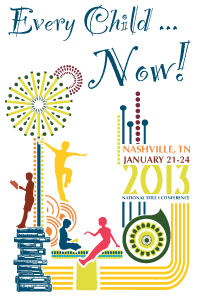 Keynote Options                         (10 minutes)Keynote Selection Timeline
Keynote Speaker Options
April/May: Collect keynote speaker ideas
Early June: Committee receives keynote possibilities with biographies 

Keynote Selection Timeline
June 20th conference call devoted entirely to keynote review and selection
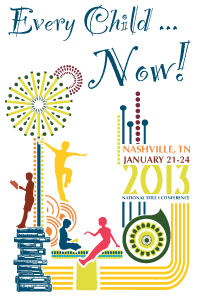 Next Steps June 20 Meeting - same time and place
Next Steps

1. Continue keynote search

2. Prepare for July proposal grading